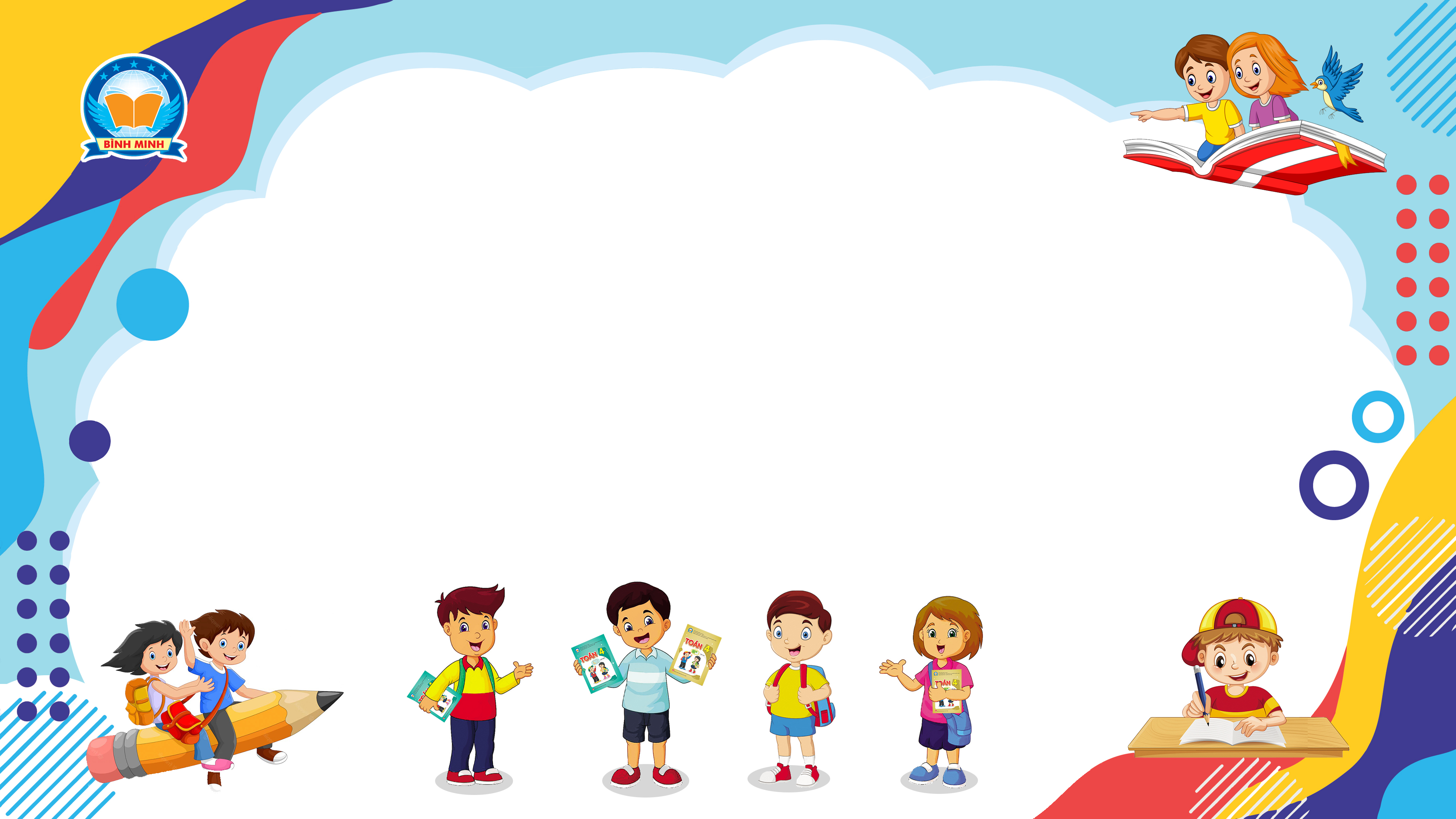 Bài 85
ÔN TẬP VỀ PHÉP NHÂN
PHÉP CHIA (tiếp theo)
(Sách giáo khoa Toán 3 - Tập một - Trang 93)
Thứ … ngày … tháng … năm ….
Bài 85
Ôn tập về phép nhân phép chia 
(tiếp theo)
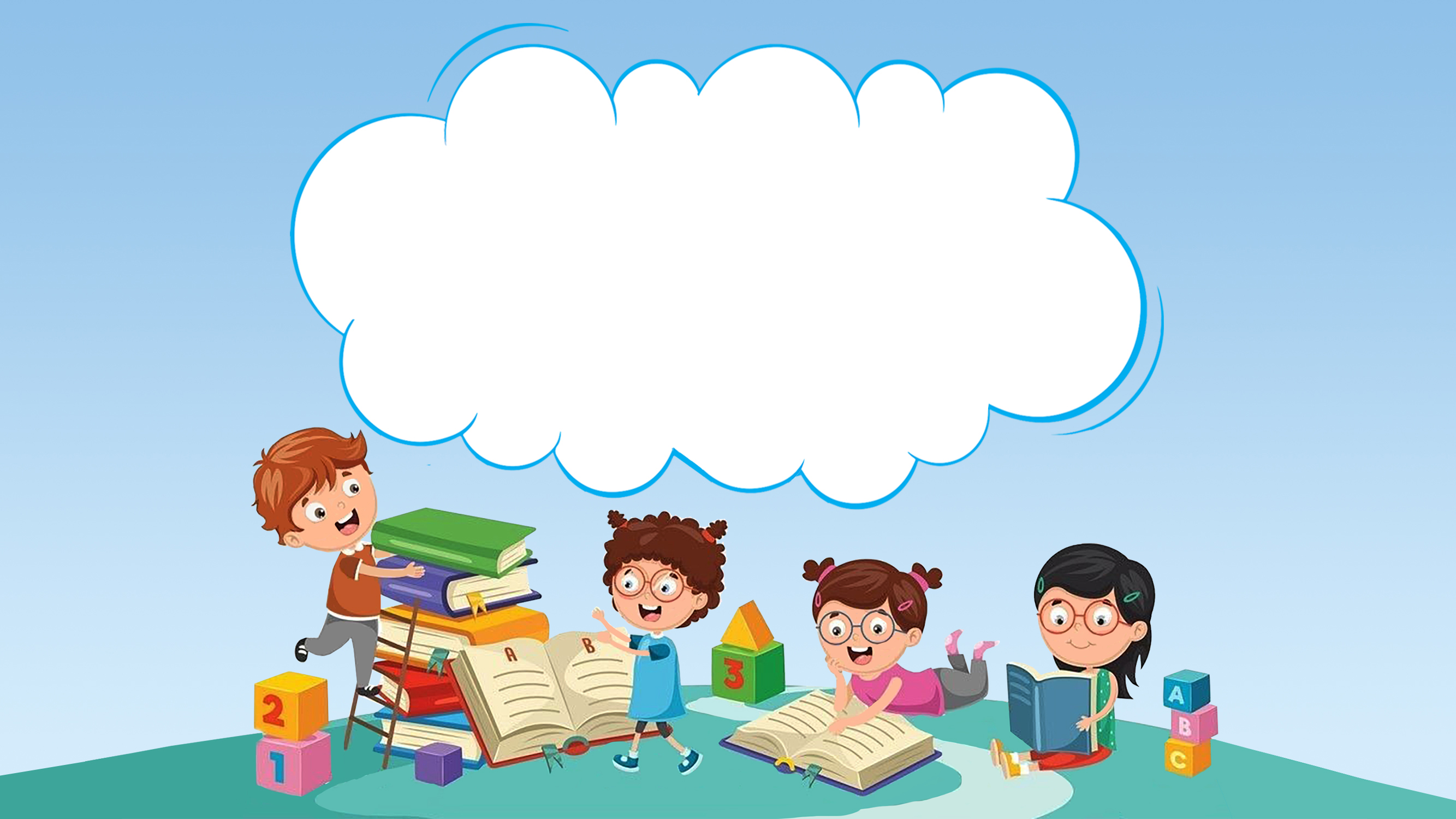 THỰC HÀNH
LUYỆN TẬP
182
x
4
728
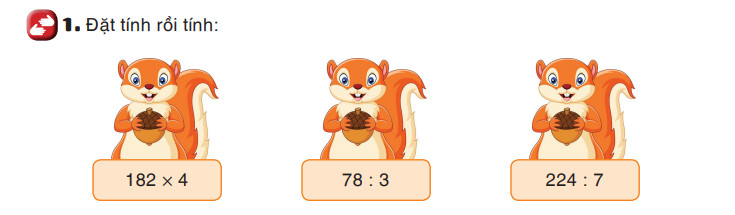 224
7
3
78
6
6
2
3
2
4
1
1
8
0
1
8
0
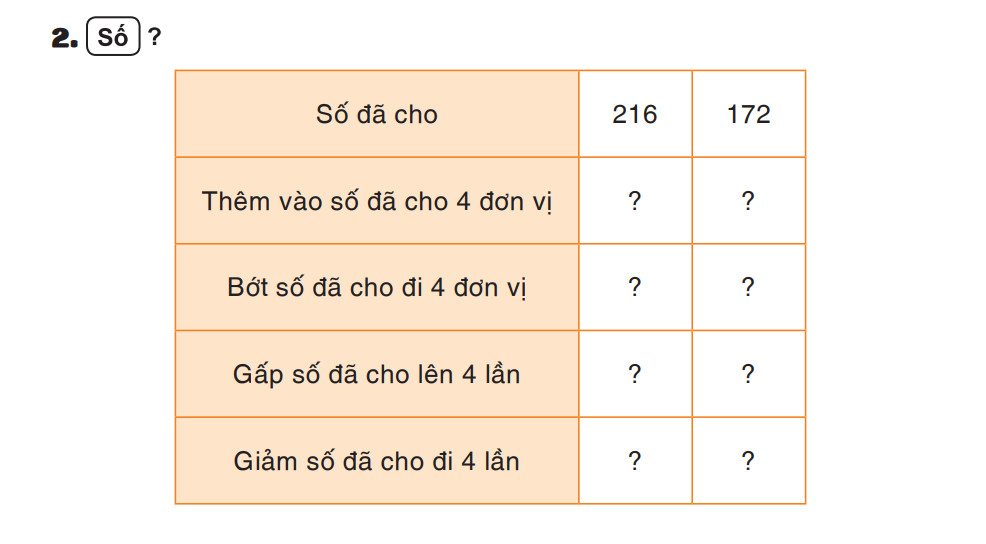 220
176
212
168
864
688
54
43
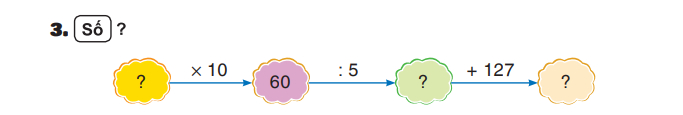 6
12
139
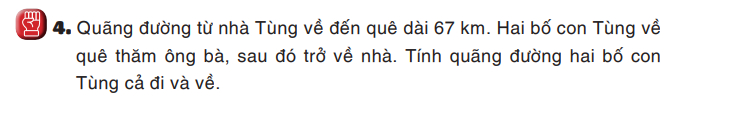 Bài giải
Quãng đường hai bố con Tùng cả đi và về là:
67 x 2 = 134 (km)
				Đáp số:134 km
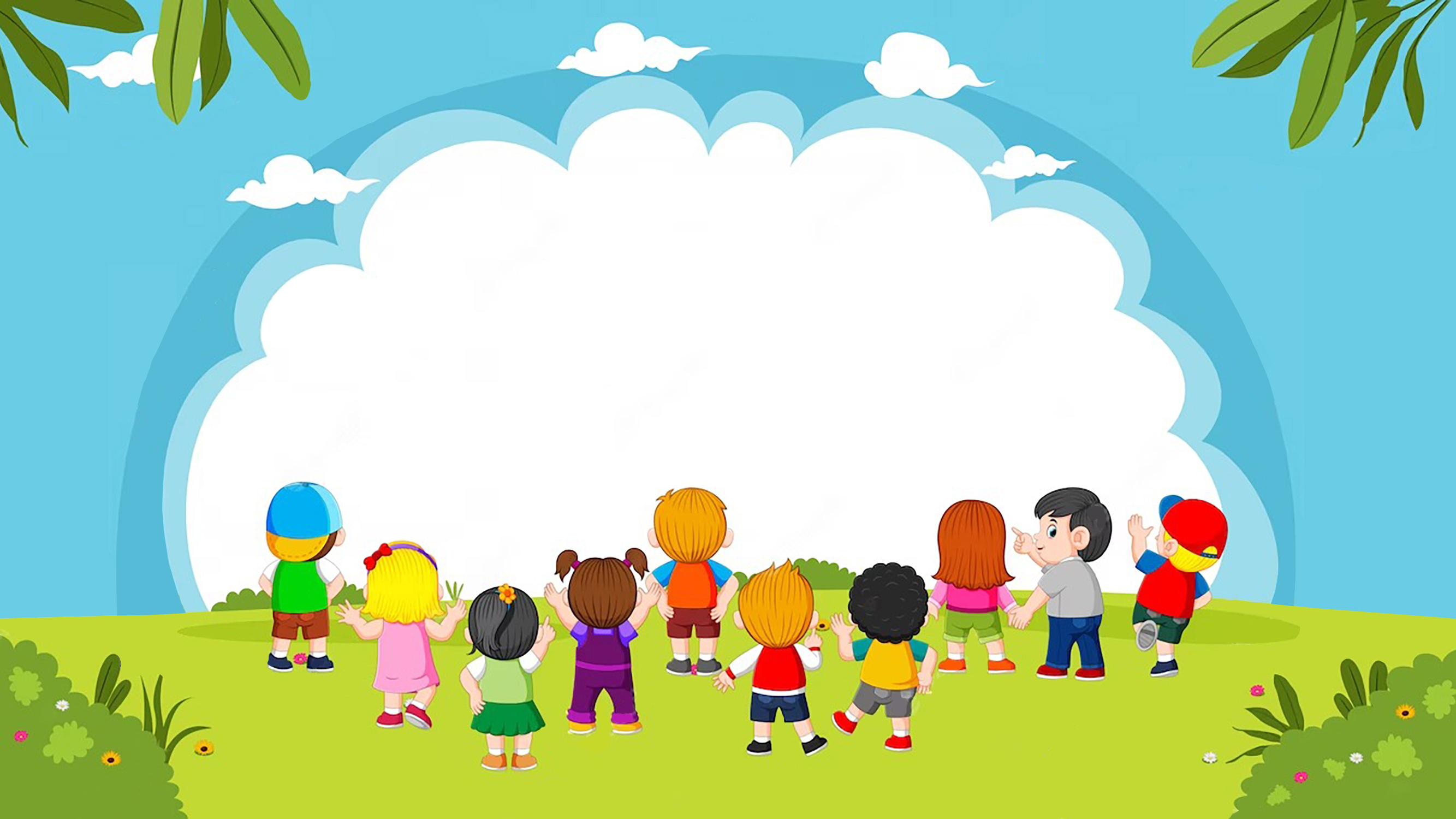 VẬN DỤNG
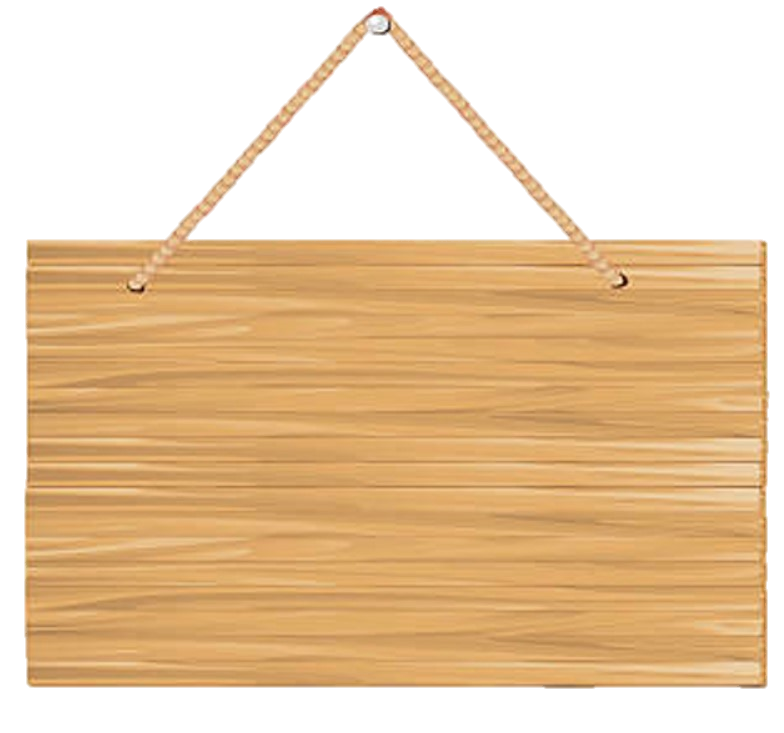 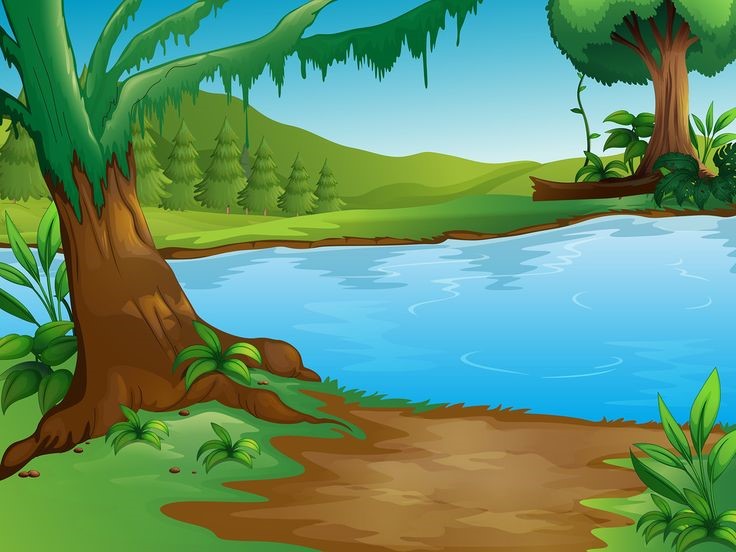 KHỈ CON 
QUA SÔNG
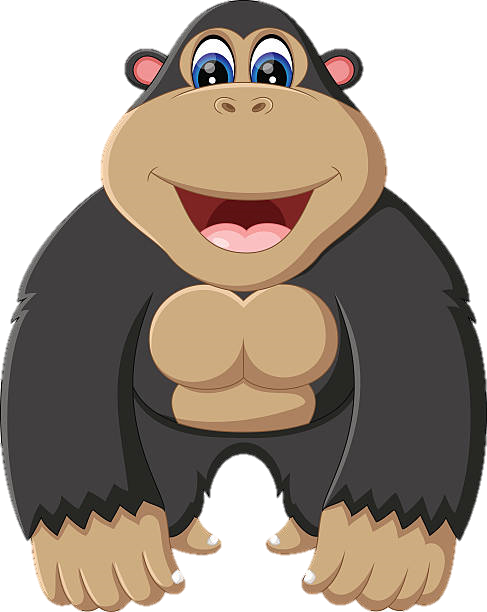 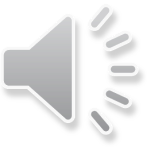 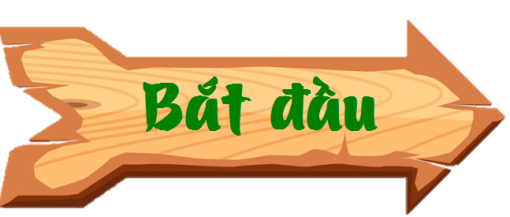 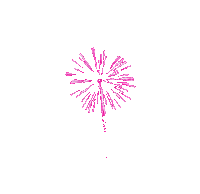 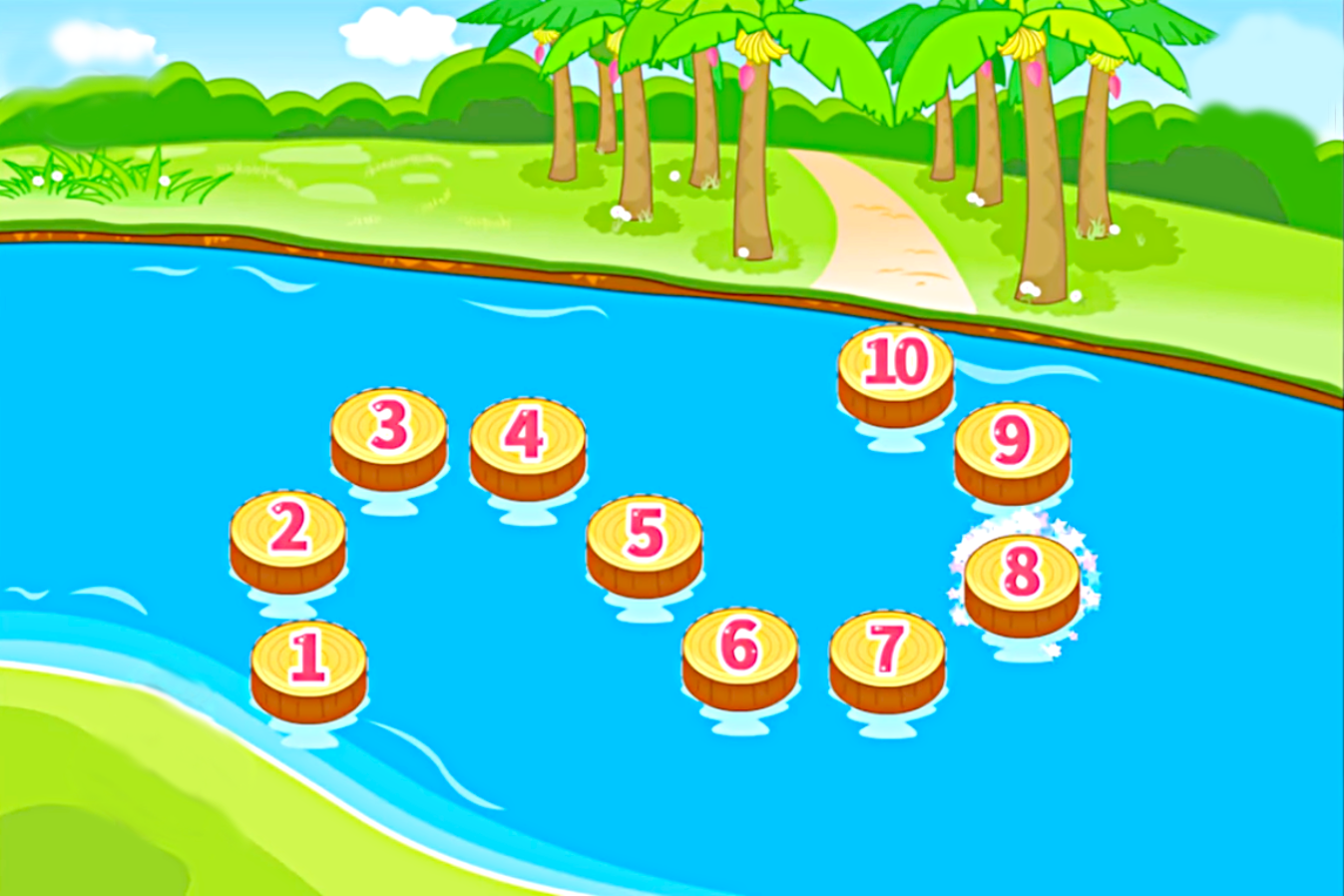 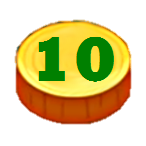 CHÚC MỪNG
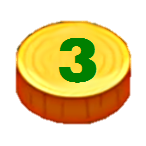 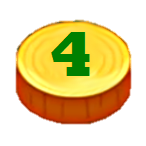 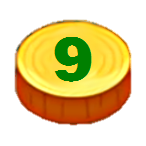 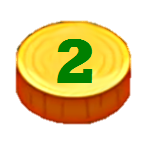 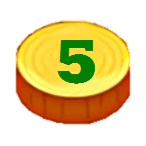 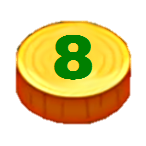 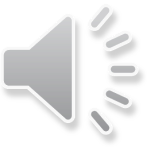 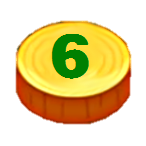 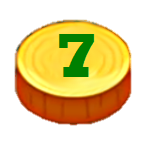 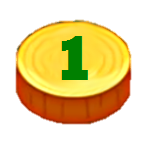 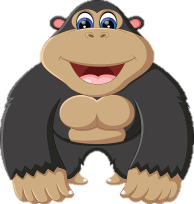 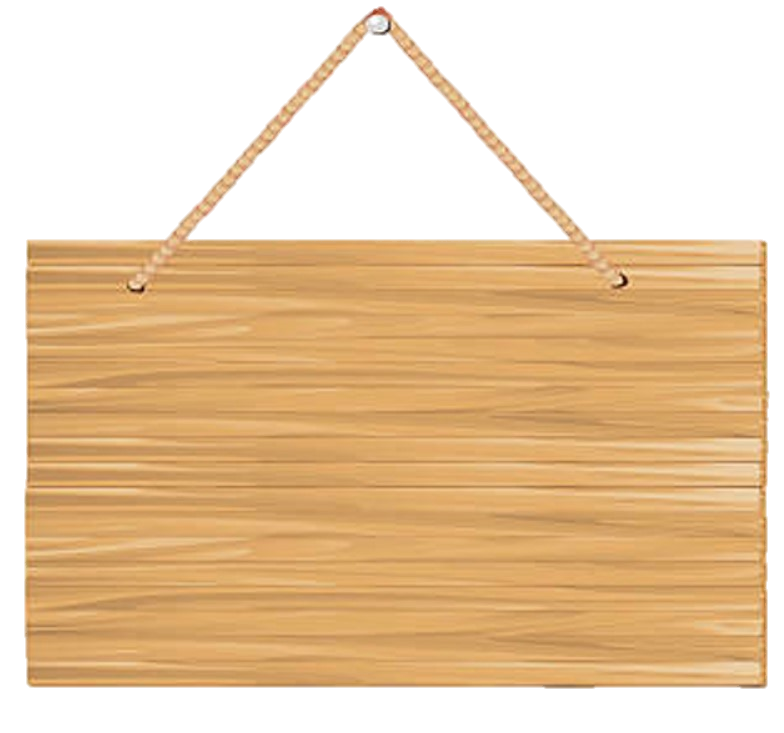 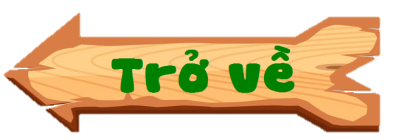 42:6=7
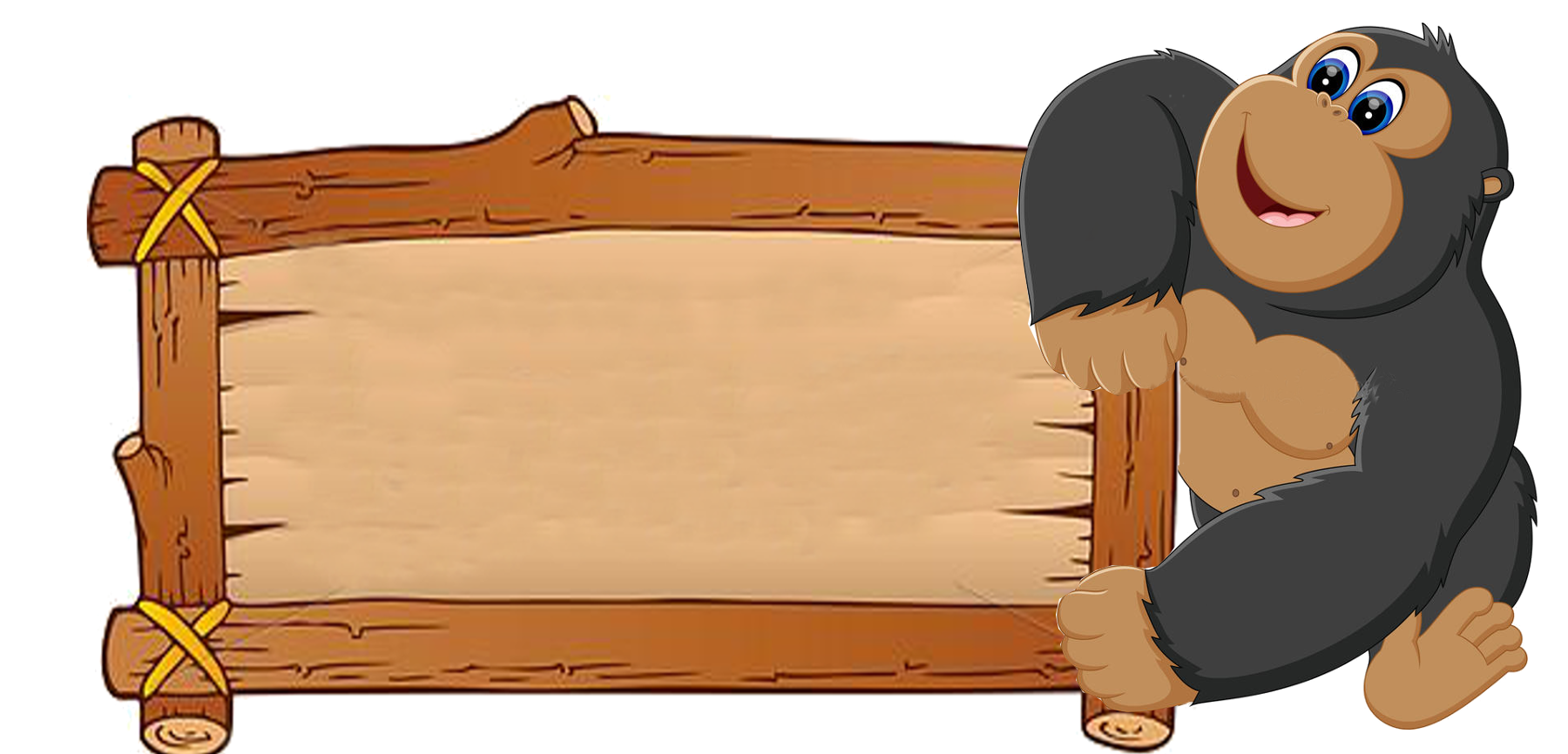 Em hãy tìm kết quả của phép tính sau:
42:6=?
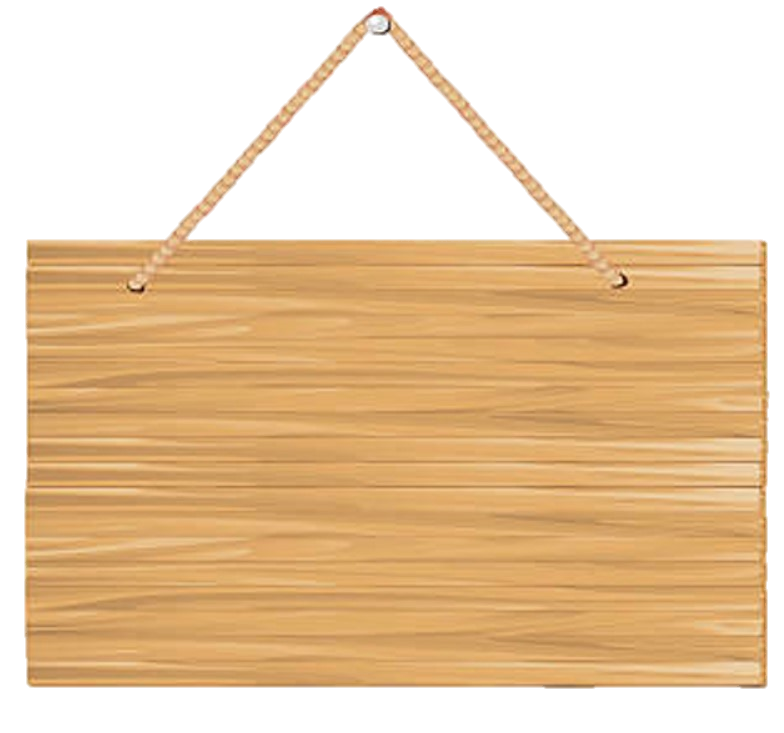 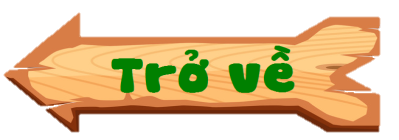 18:2=9
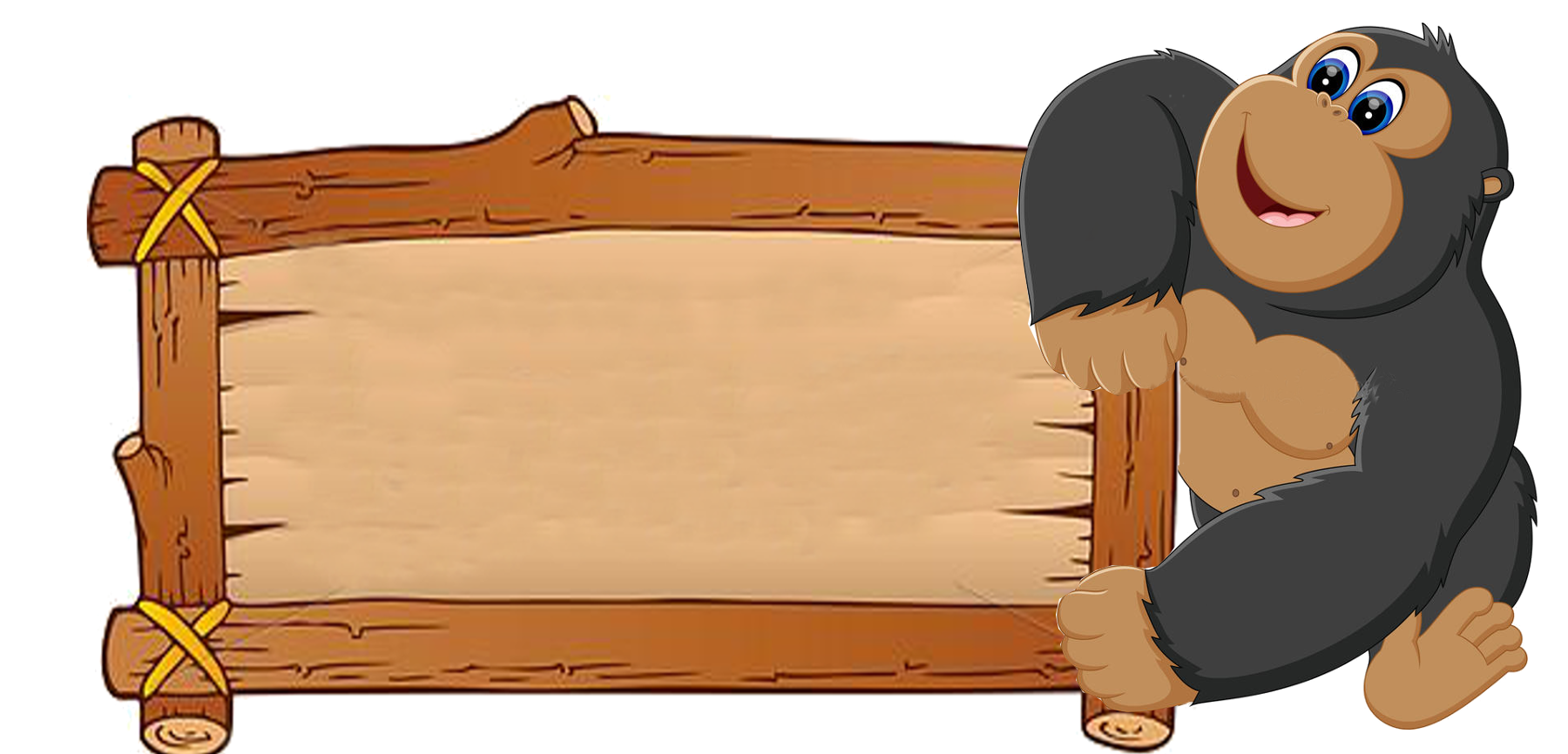 Em hãy tìm kết quả của phép tính sau:
18:2=?
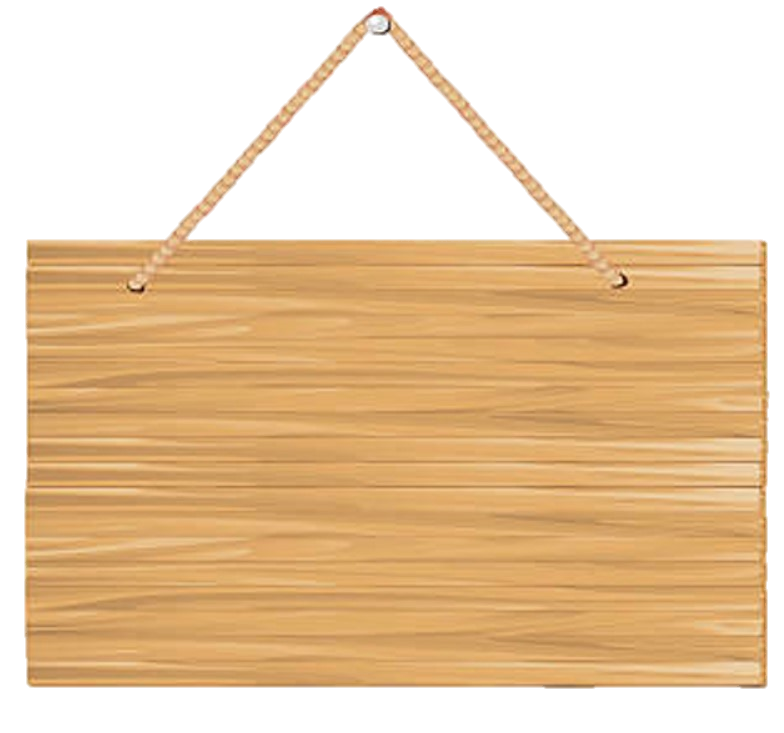 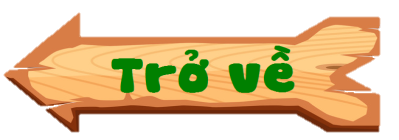 24:3=8
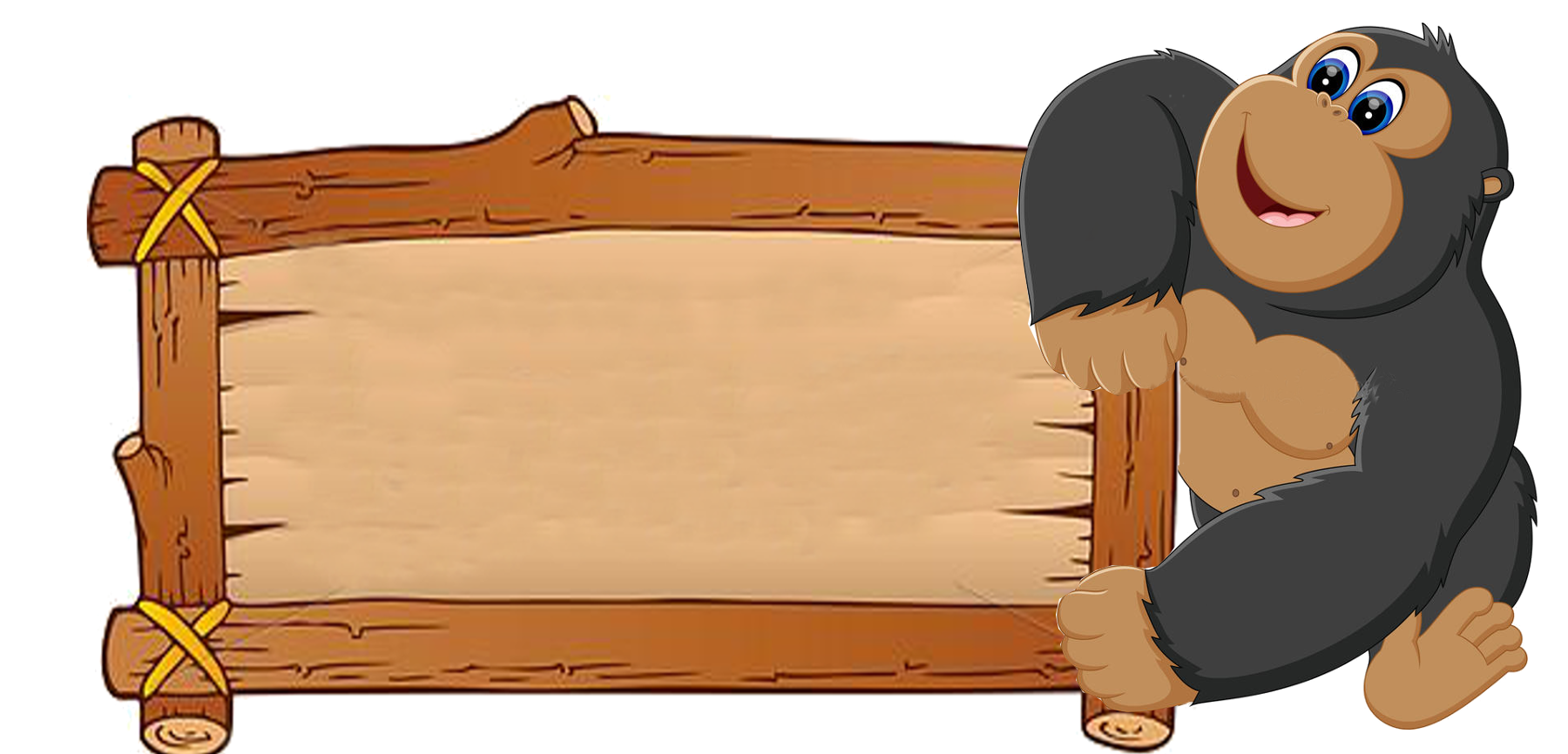 Em hãy tìm kết quả của phép tính sau:
24:3=?
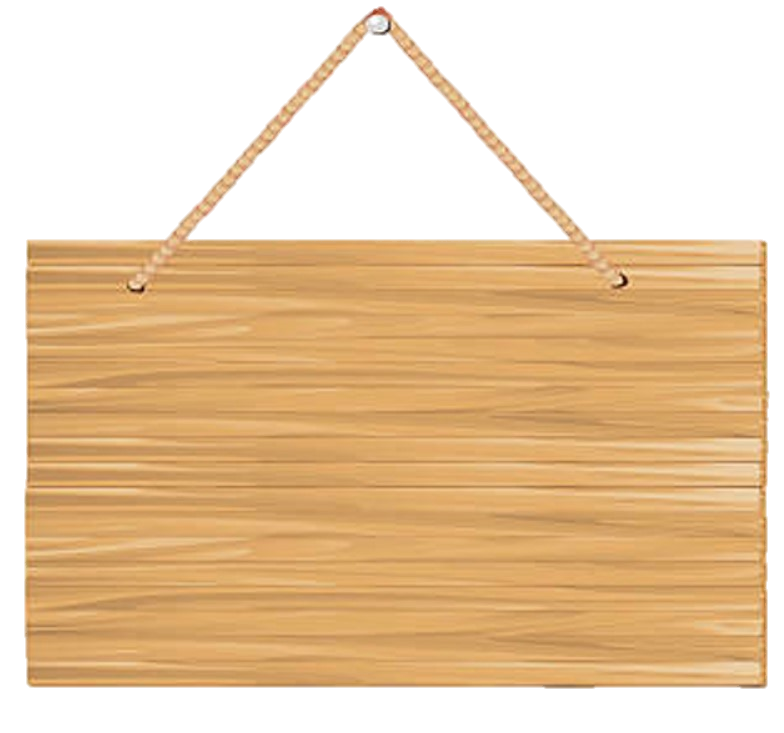 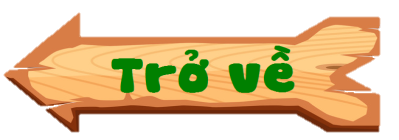 28:4=7
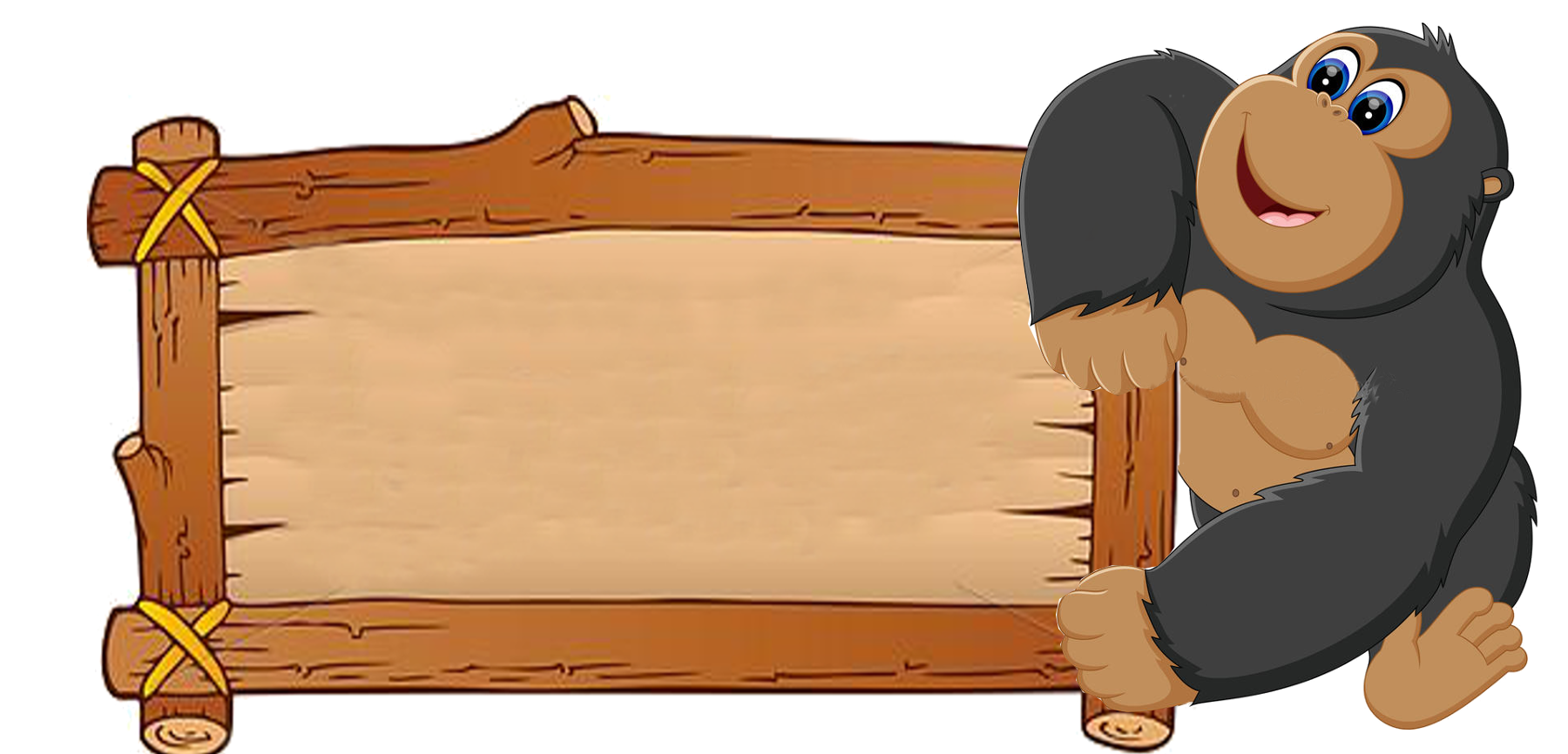 Em hãy tìm kết quả của phép tính sau:
28:4=?
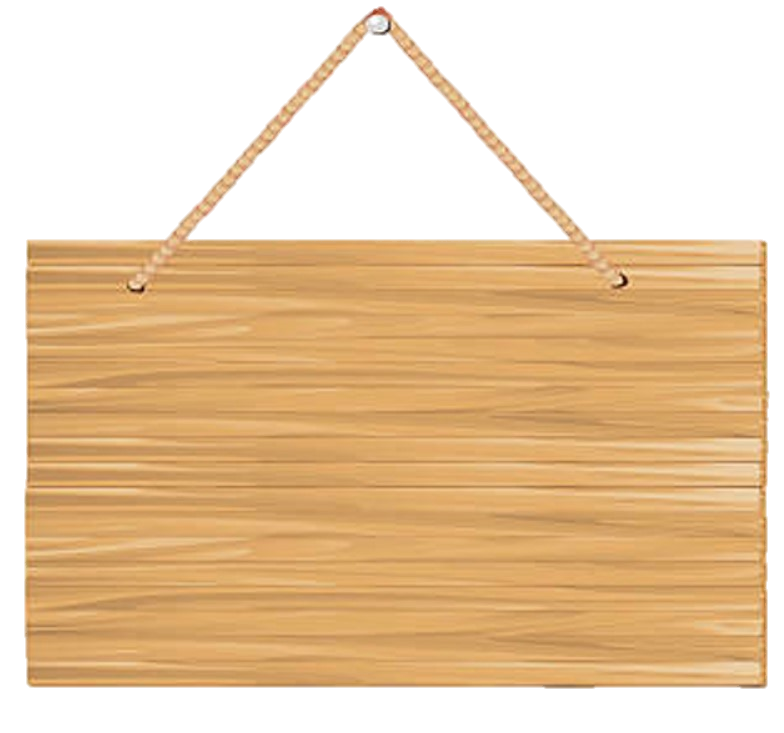 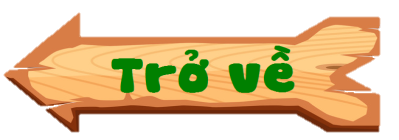 30:5=6
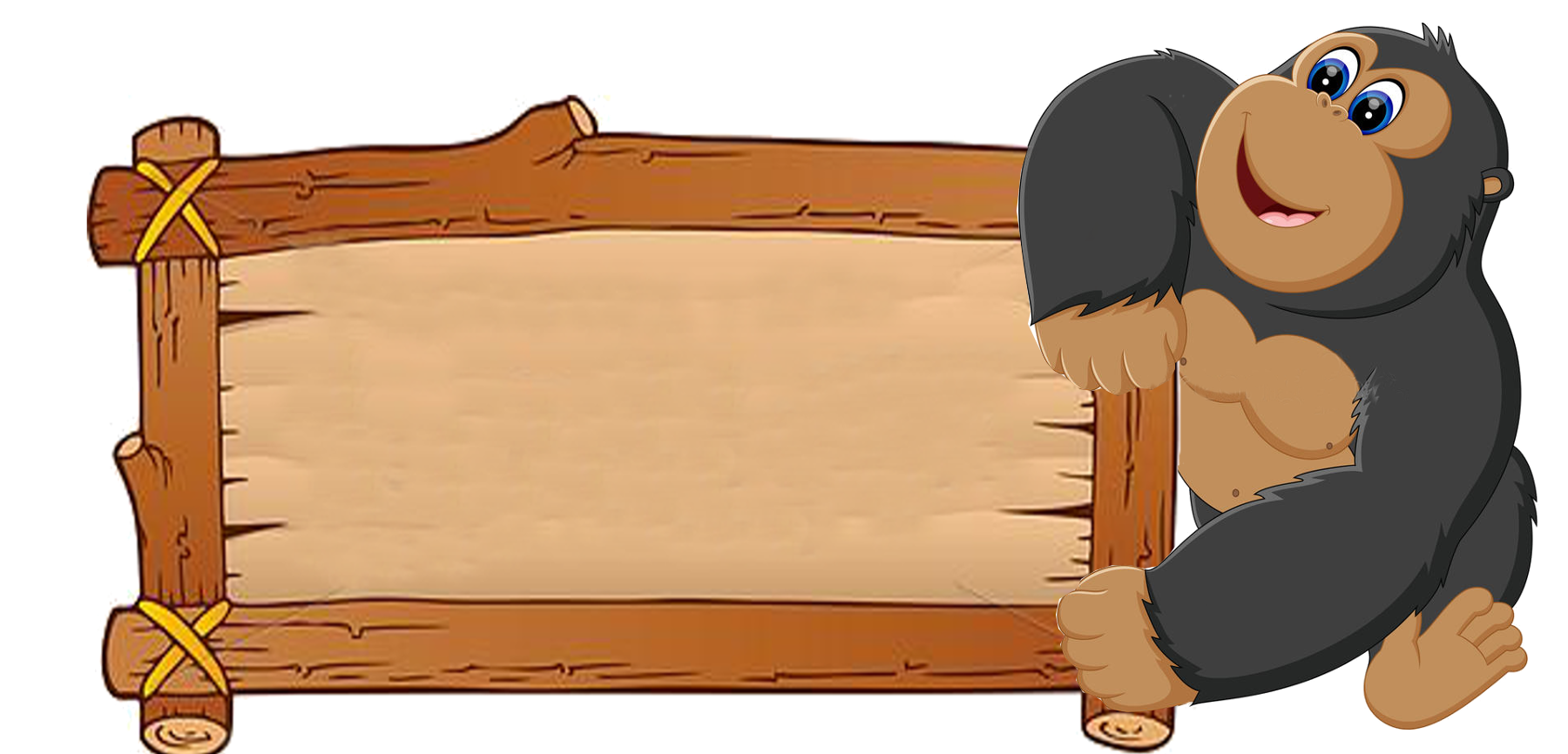 Em hãy tìm kết quả của phép tính sau:
30:5=?
.
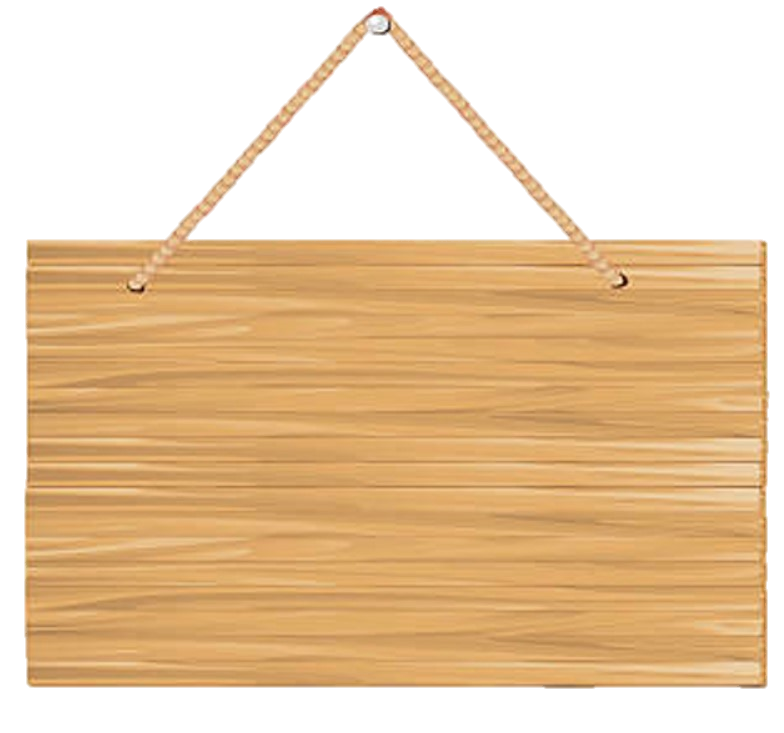 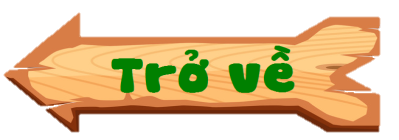 36:6=6
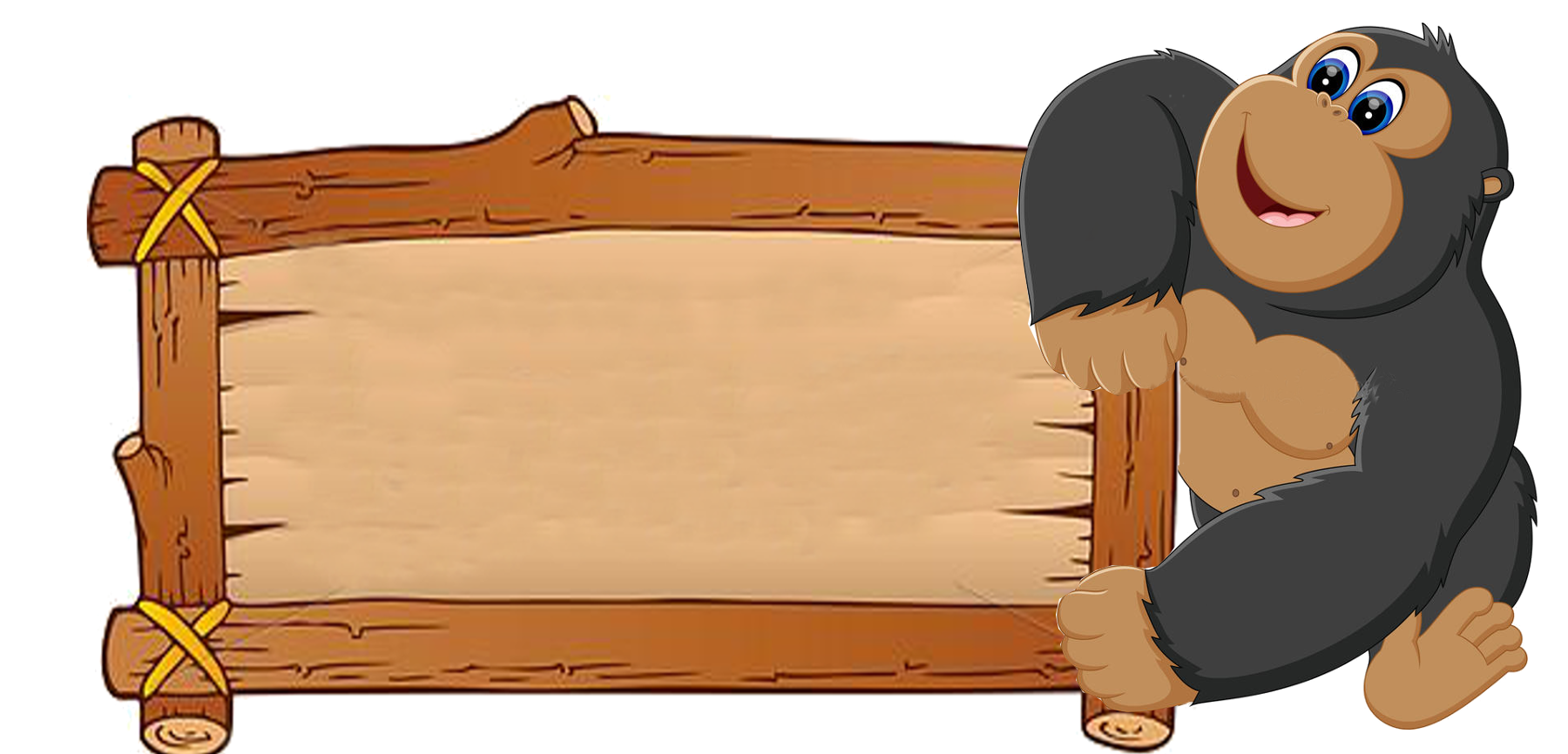 Em hãy tìm kết quả của phép tính sau:
36:6=?
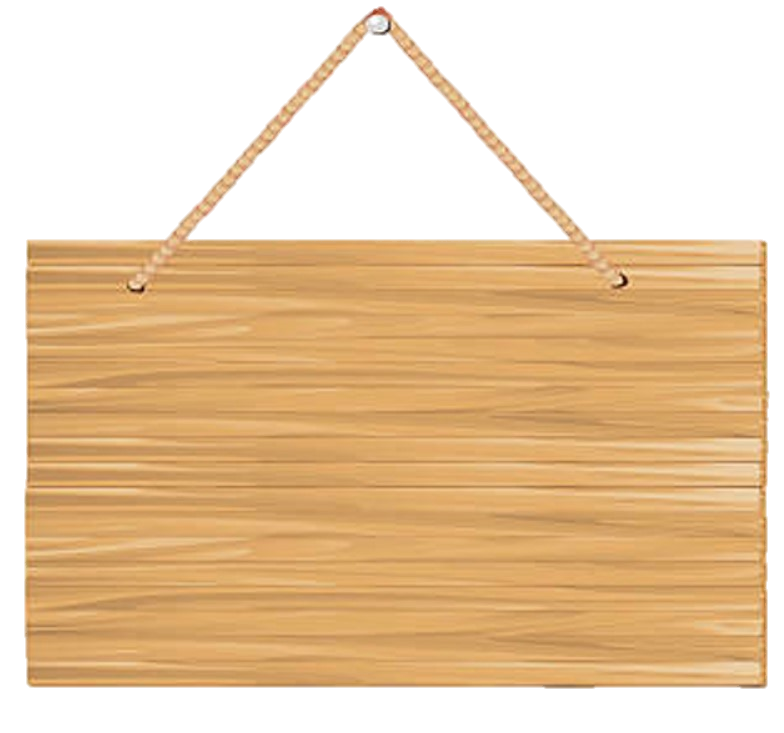 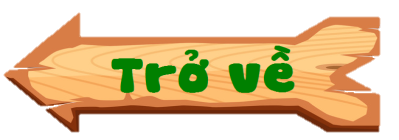 45: 5=9
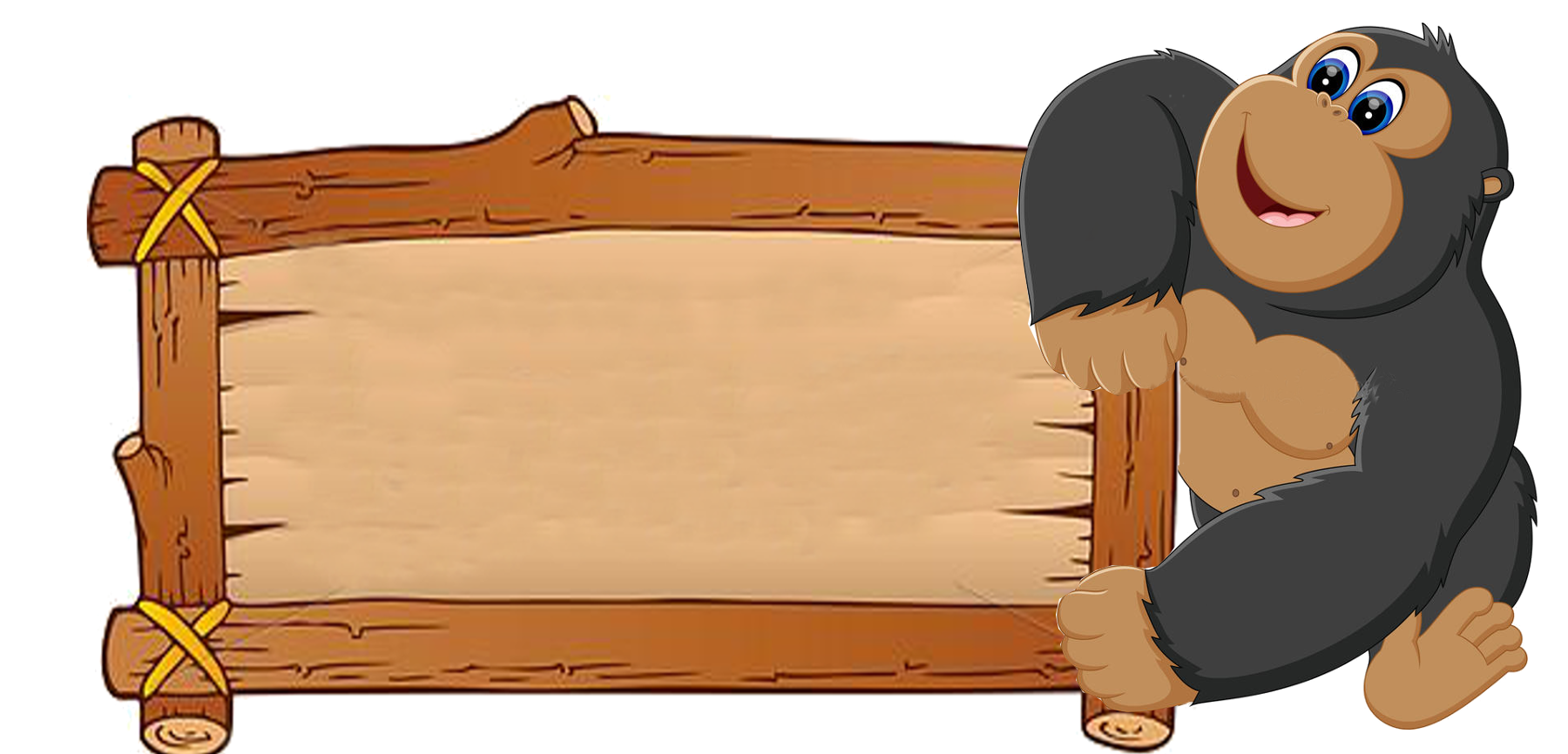 Em hãy tìm kết quả của phép tính sau:
45:5=?
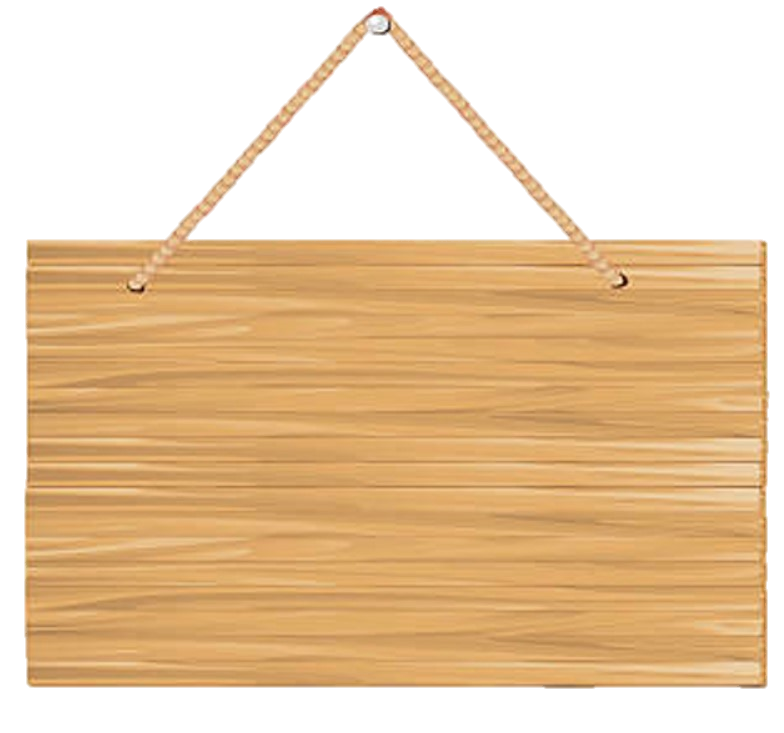 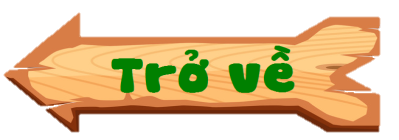 21:3=7
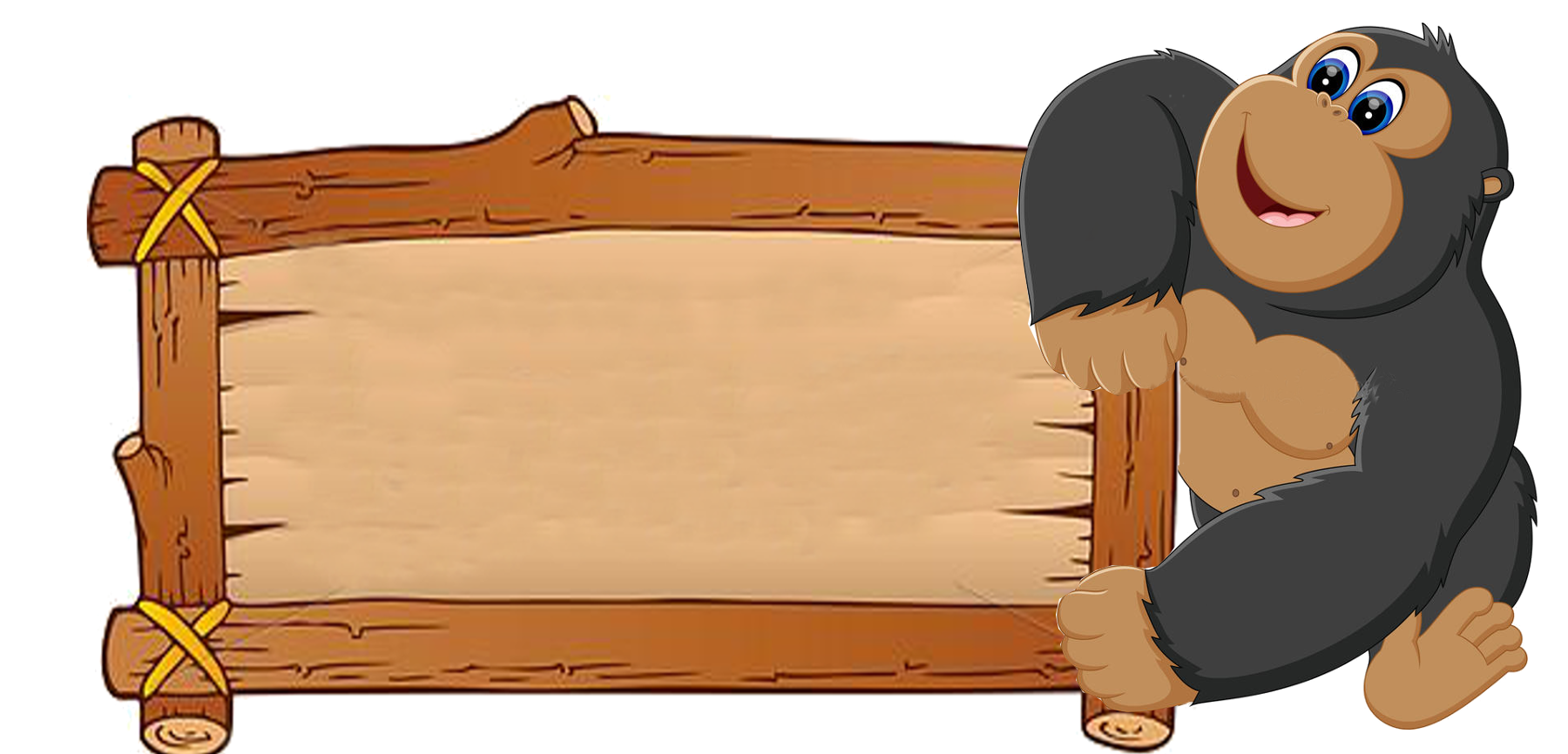 Em hãy tìm kết quả của phép tính sau:
21:3=?
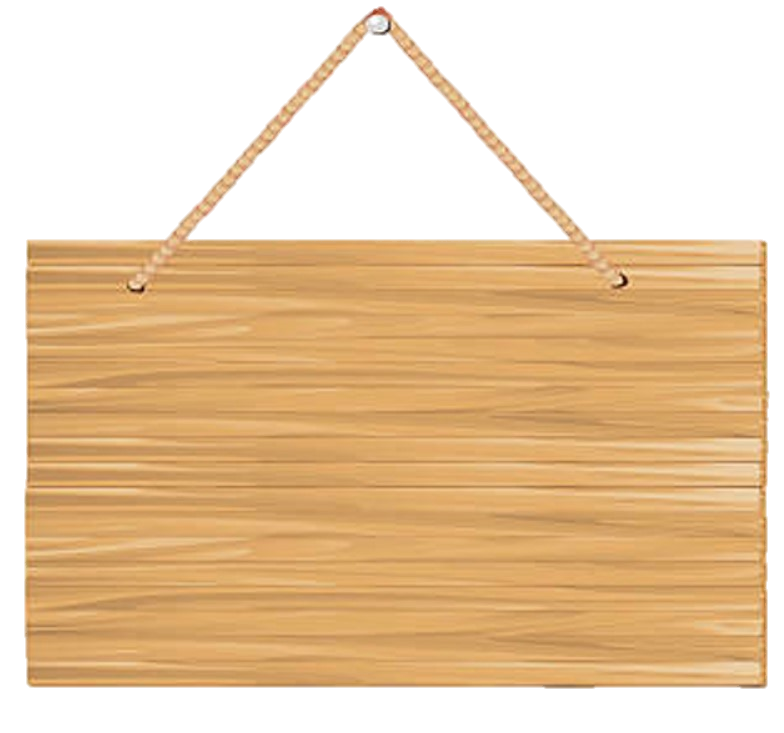 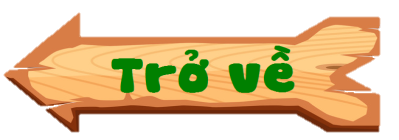 24:6=4
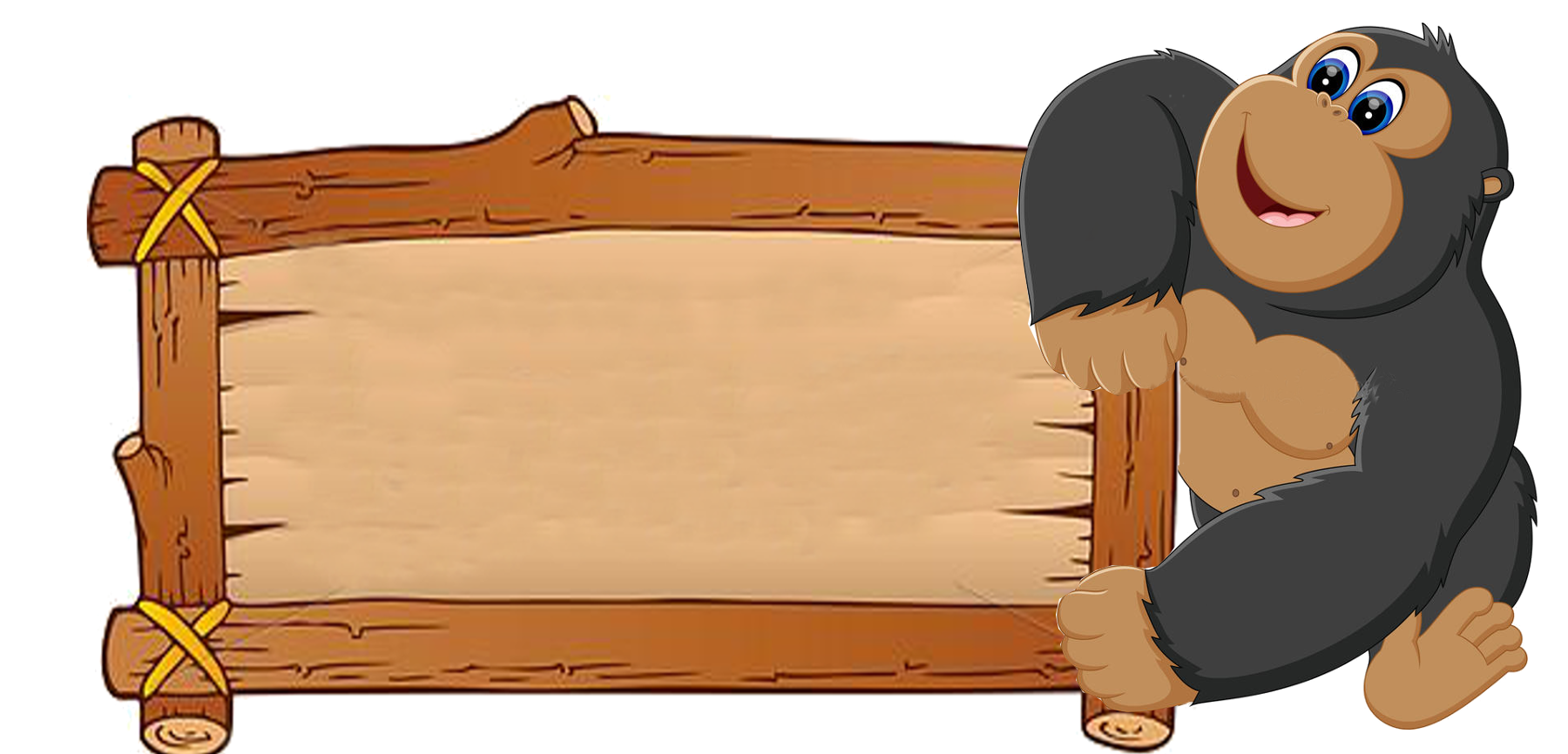 Em hãy tìm kết quả của phép tính sau:
24:6=?
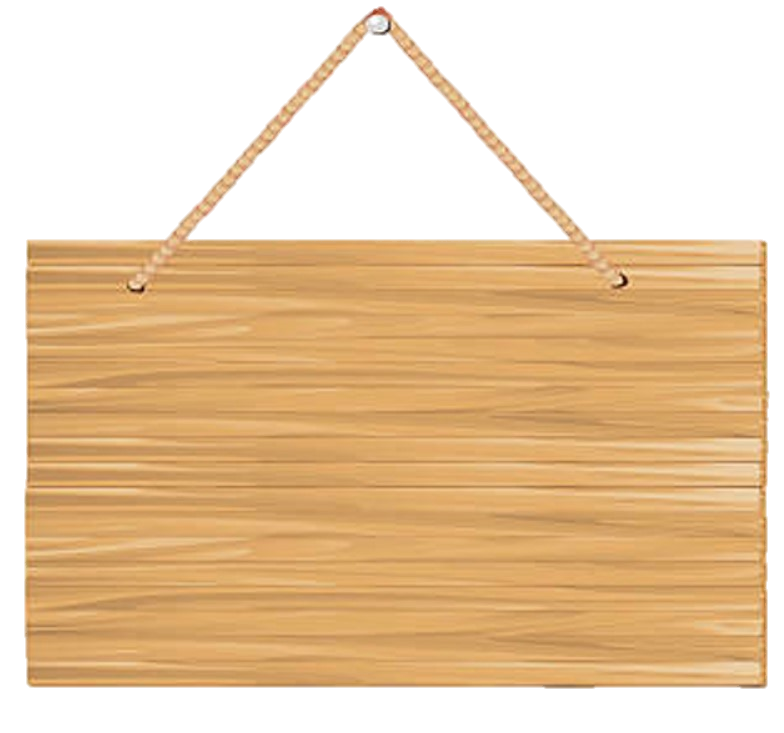 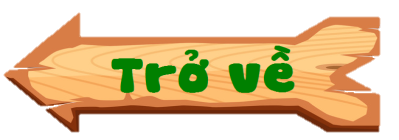 16:4=4
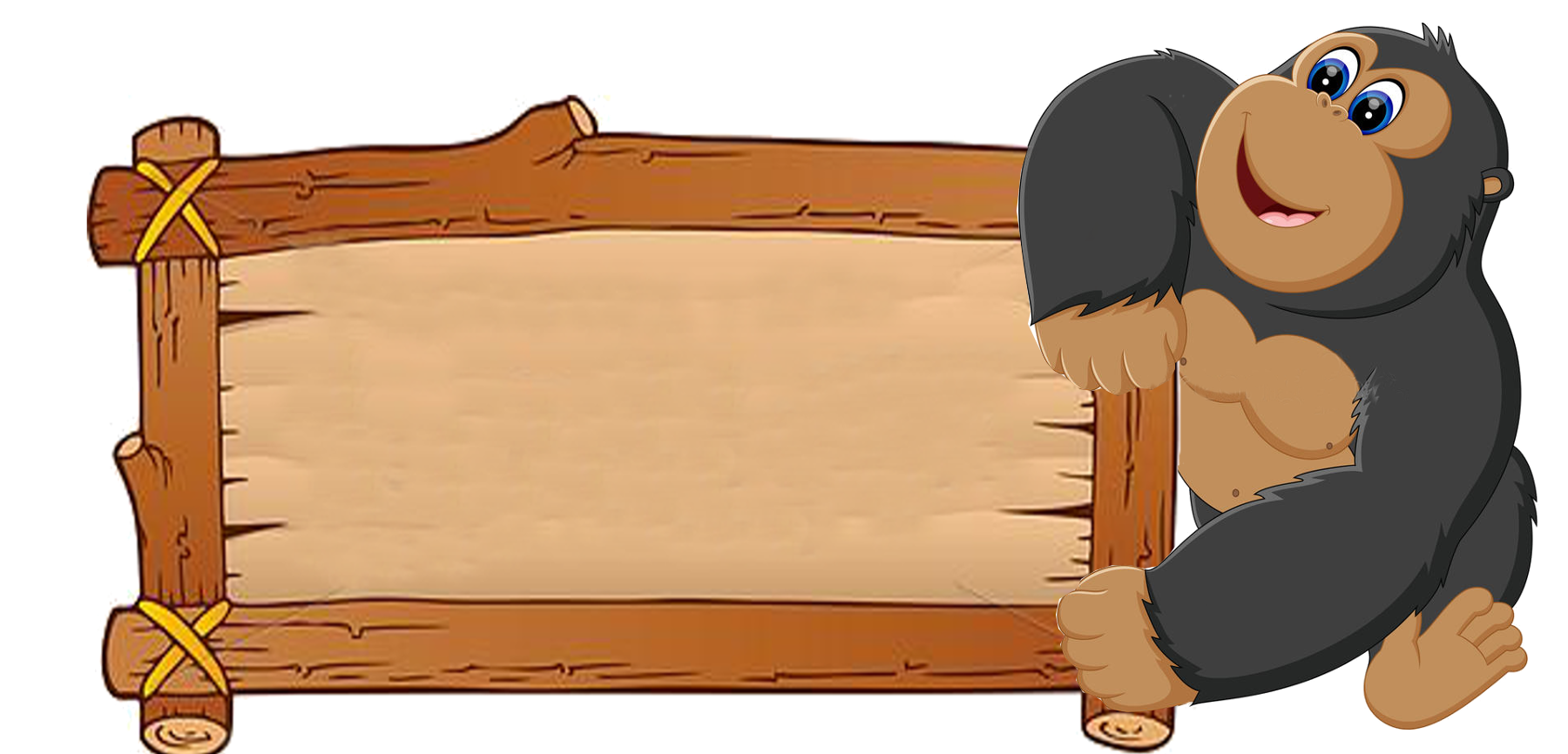 Em hãy tìm kết quả của phép tính sau:
16:4=?
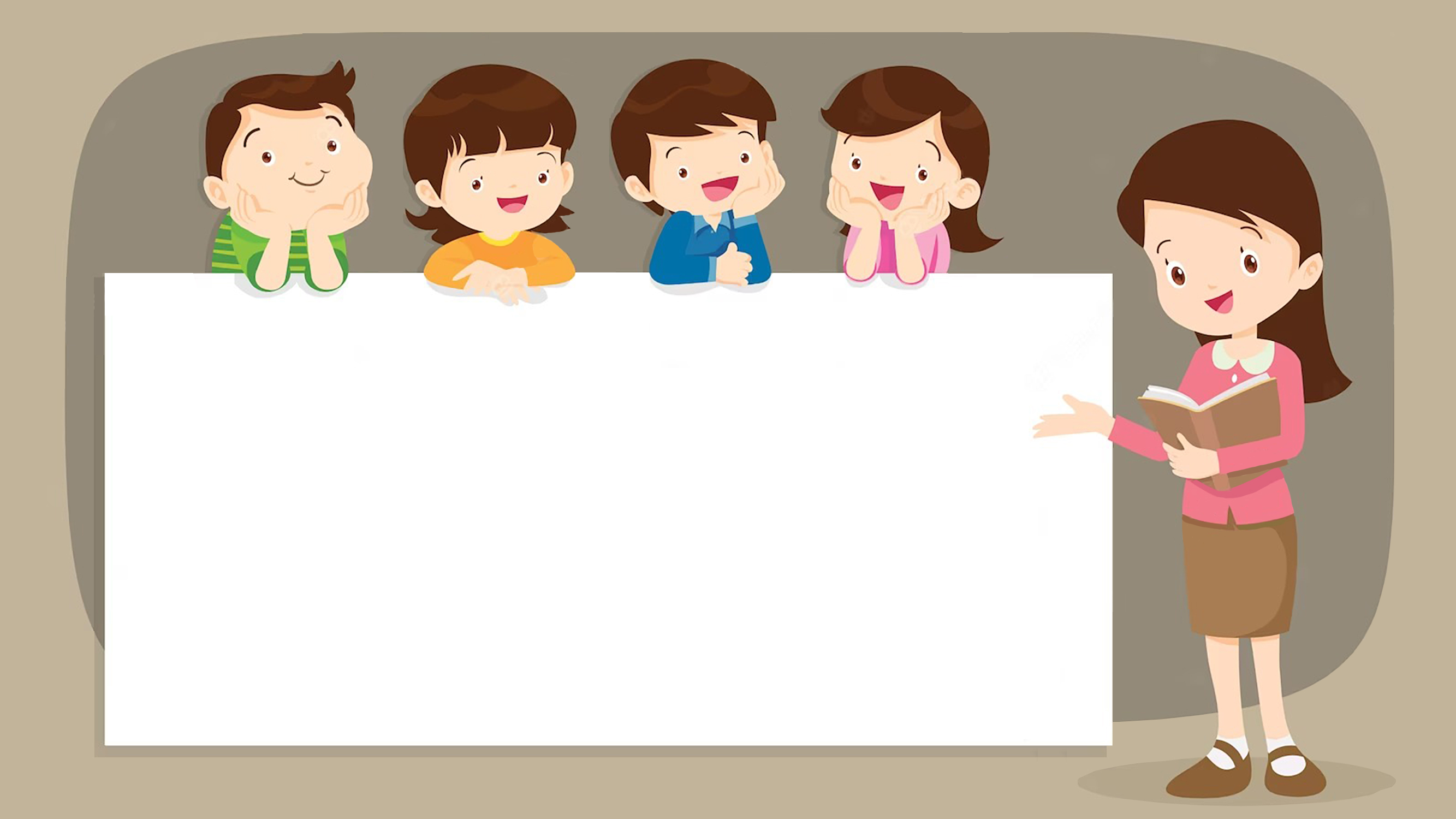 DẶN DÒ
1. 
2.
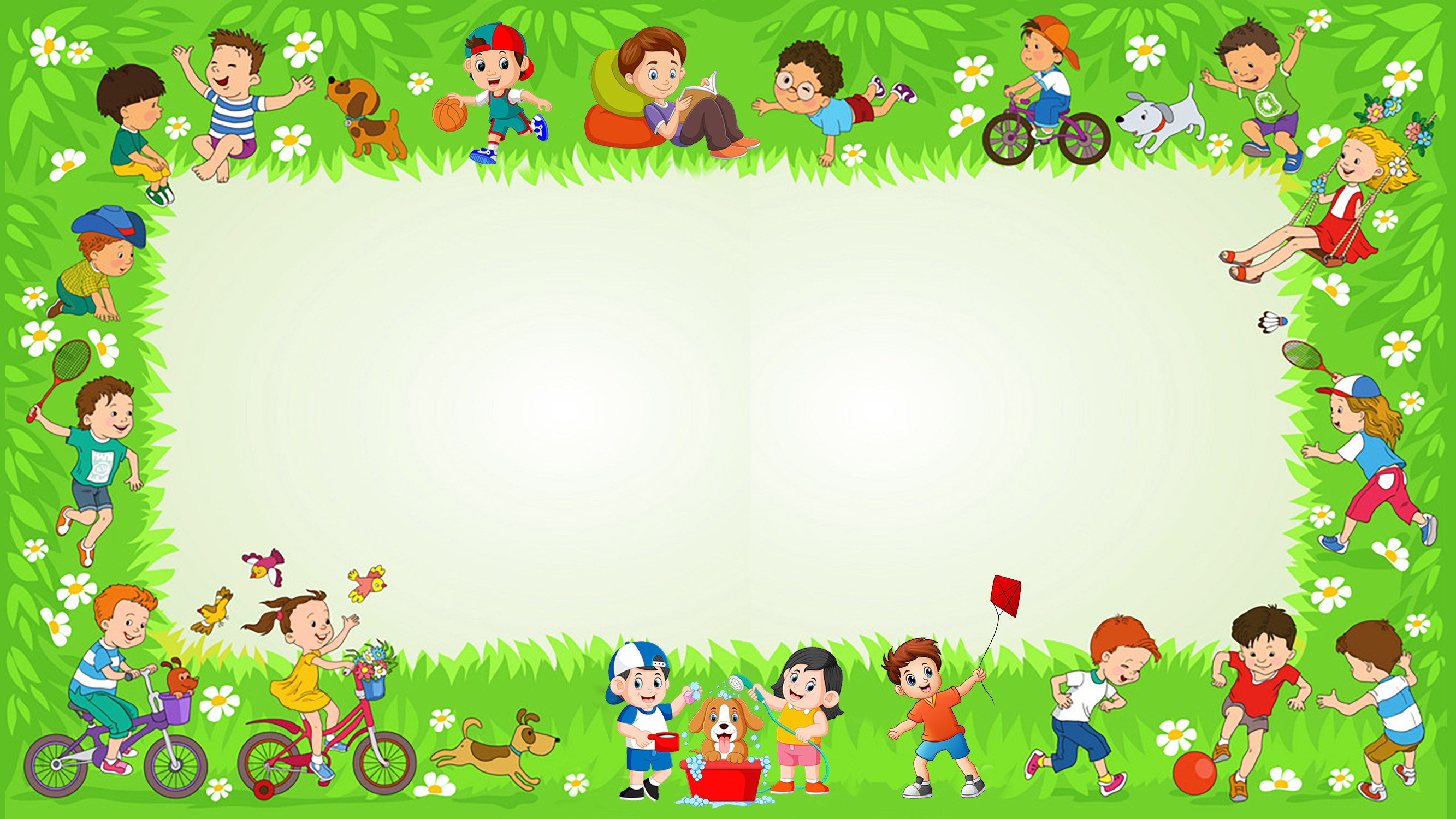 Chúc các emhọc tốt
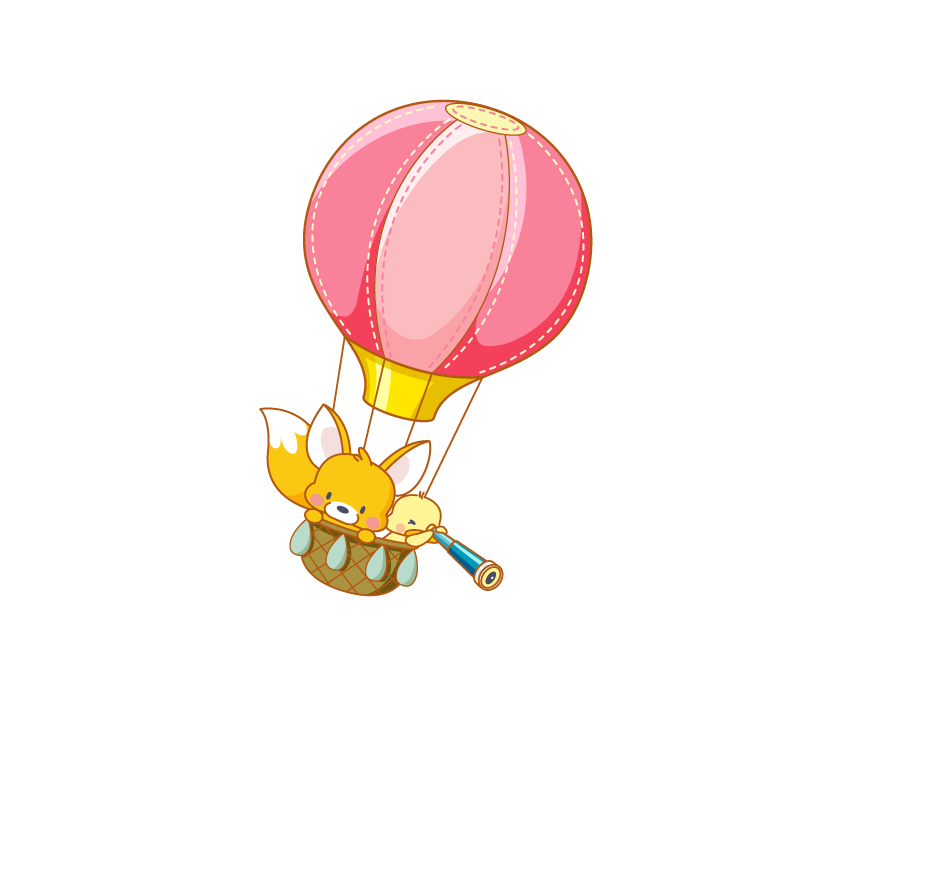 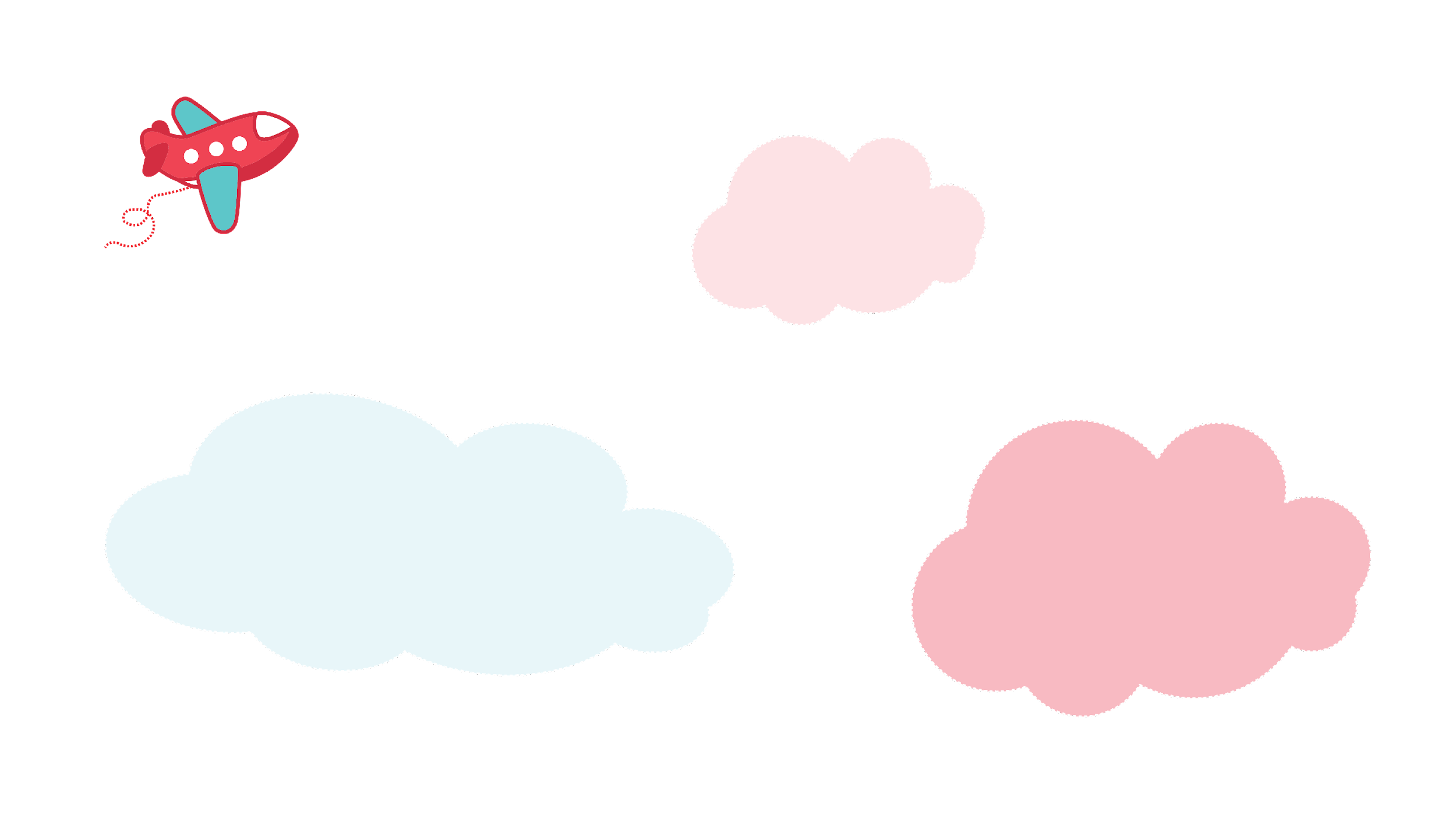 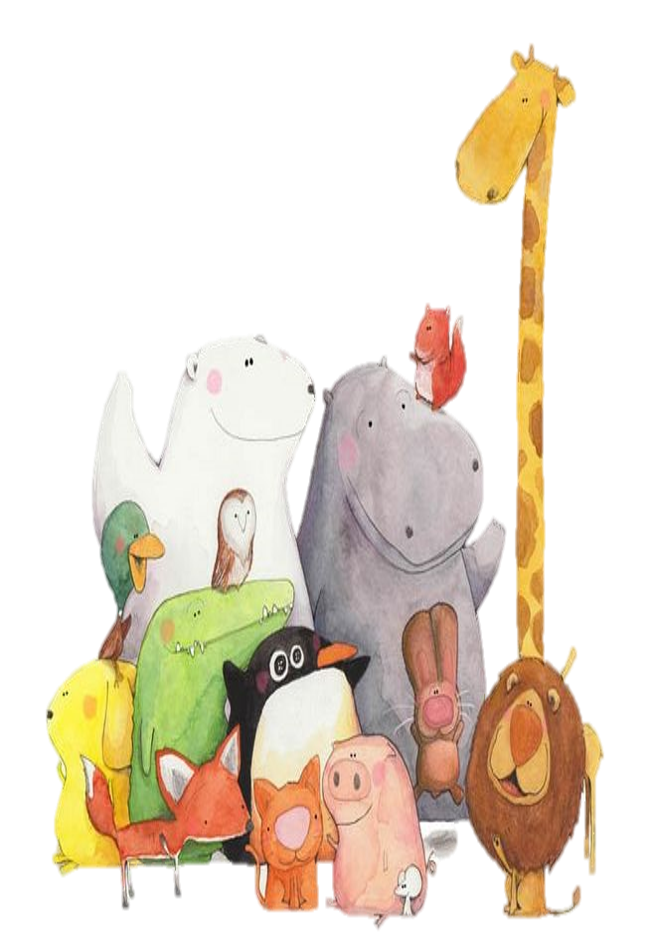 Tạm biệt các em!